Motivation
CP
CP
CP
Stateless CP
SCP
SCP
etcd
Read
Write
etcd
etcd
RKV
Metadata:
Pods, deployments, etc
R2
R3
Write
R1
Read
R3
R2
Write
R1
Regional
Regionaless
Next Step
Release Road Map
Smart Cache
Current Release
RKV
V 0.2.0
V 0.1.0
RKV
RKV
RKV
RKV
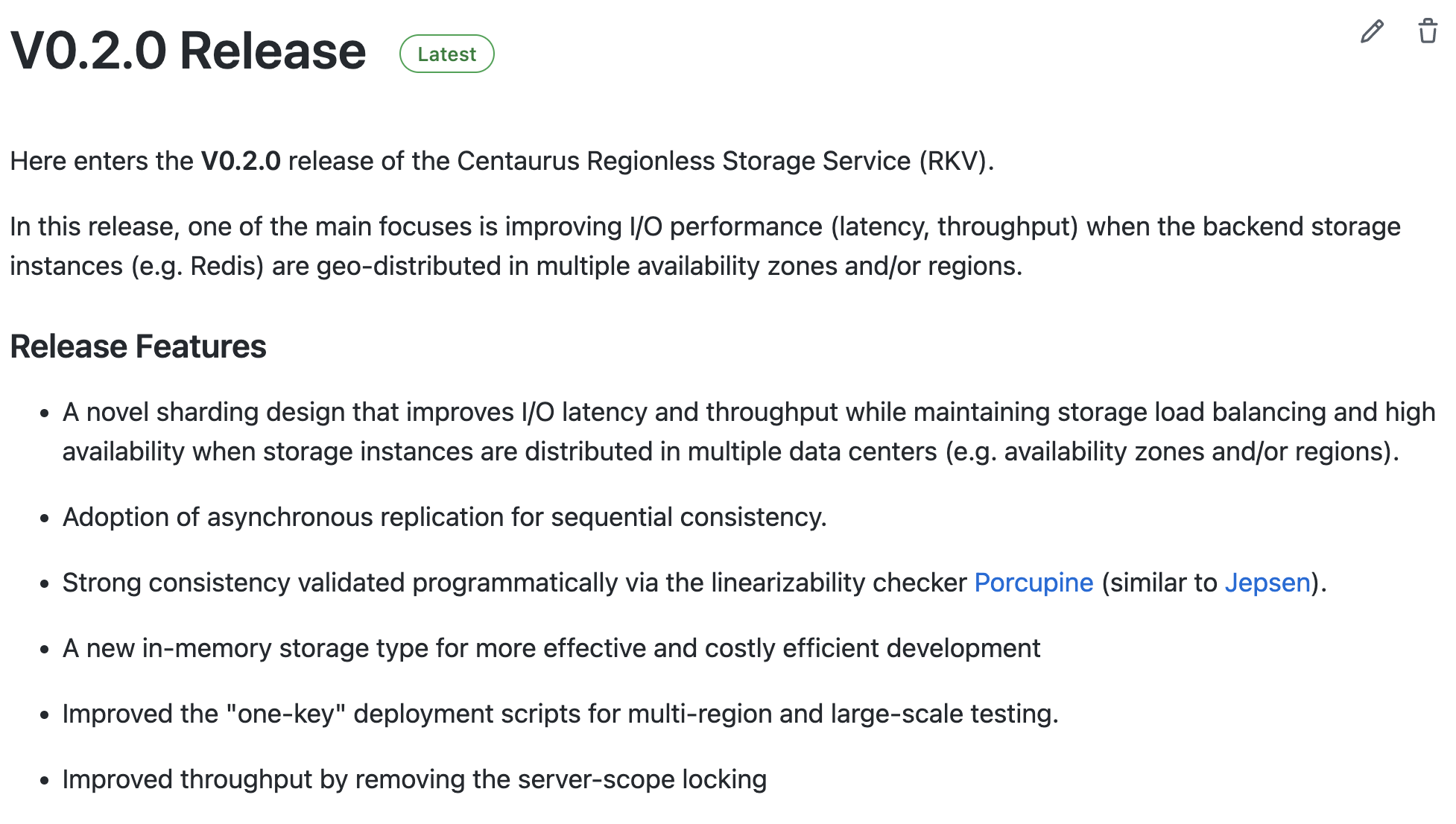 Link
Perf optimization for multi-region deployment
V0.2.0 Release
100M
Capacity
3 regions, 4 AZs
21 hr and 42 min
READ (in ms)
WRITE (in ms)
99th:       2.2
99.9th:    4.9
99.99th:  7.4
99th:      25
99.9th:   26
99.99th: 28
Latency
single thread call
2 sync + 1 async  replication
Linearizable Verified
Consistency
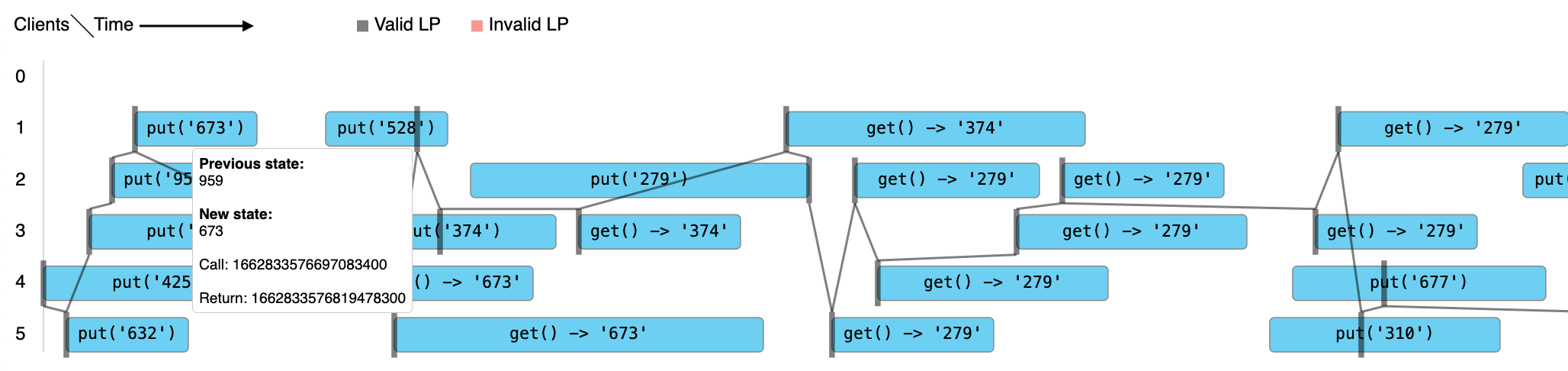 3 sync  replication
Programmatically
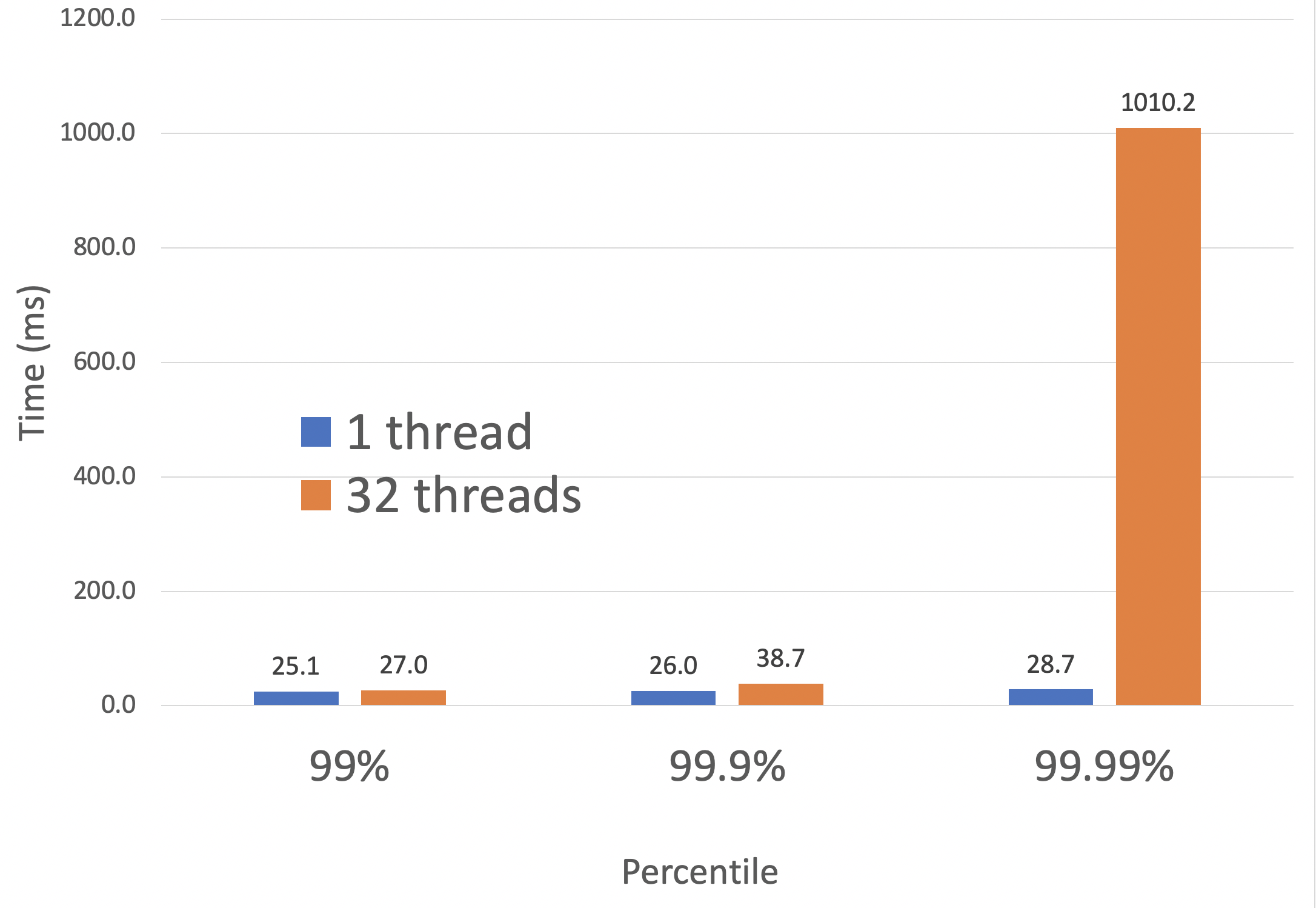 1280.3
Concurrency (in OPS)
Scalability
32 thread
In comparison 7/30: 220
100M env
write
4 thread
Regionless KV Service Configuration: 3 replicas for each rev of a key
No two replicas of the same rev of a key land in the same AZ
Redis is used as backend store on each        , single thread per Redis, in-memory storage
m5a.2xlarge (32G mem) VM  running Redis
us-east-2
us-east-1
c
2b
1a
Jaeger (profiling)
x 12
KV Service Instance
US-West-1
x 12
YCSB
(benchmark)
c
~ 20 ms
~ 100 ms
1b
< 10 ms
1b
x 18
x 12
us-west
us-east
Network Latency
CRUD, List/Watch
Regionless Caching
RKV
RKV
RKV